Verifying your identity via email
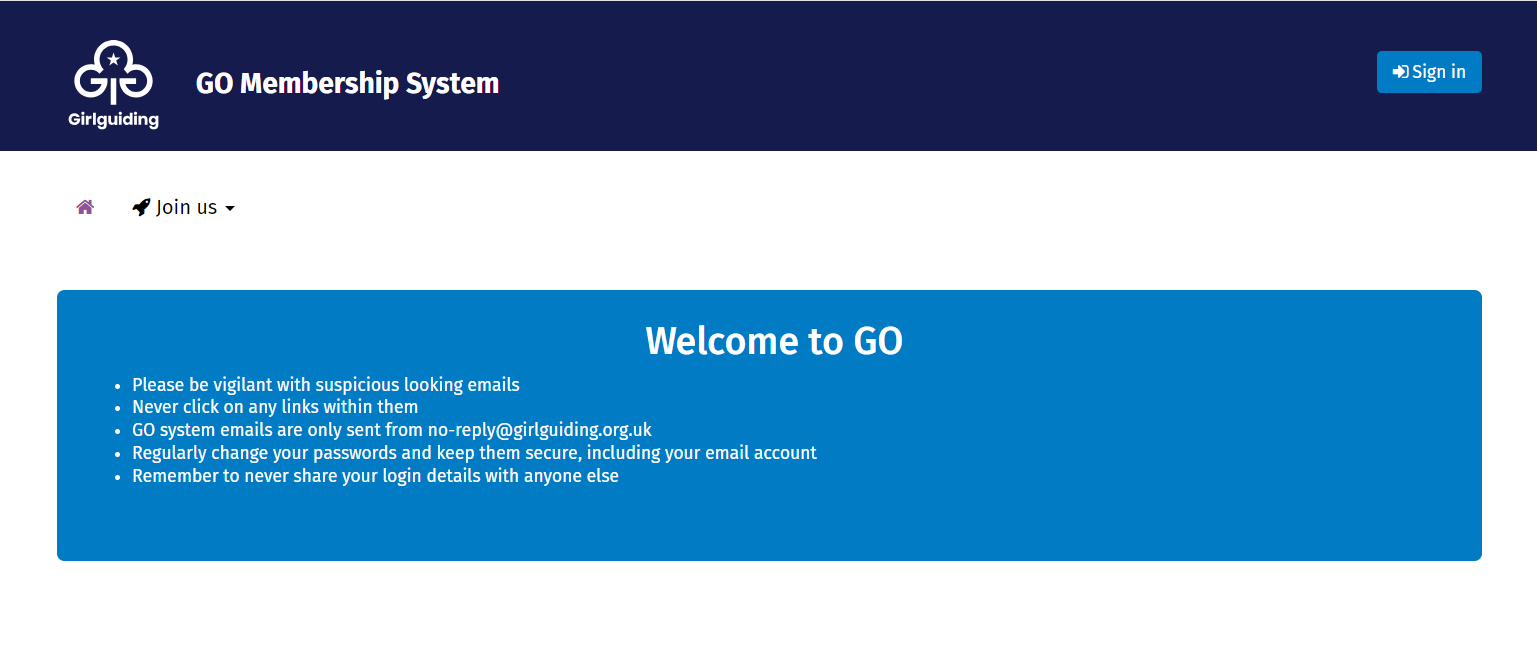 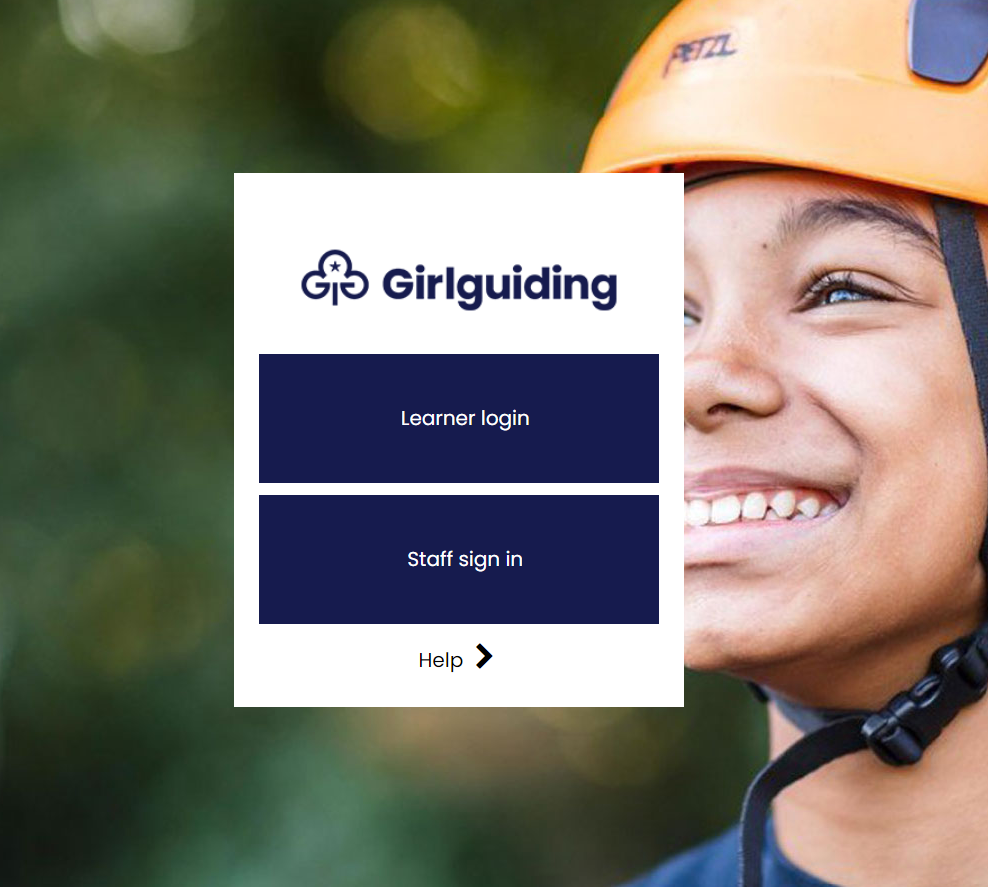 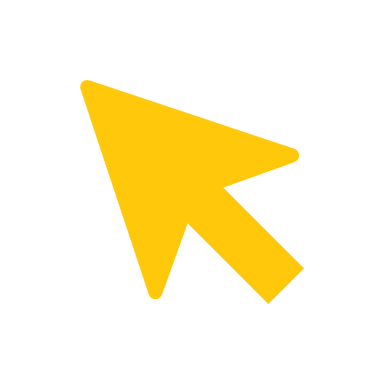 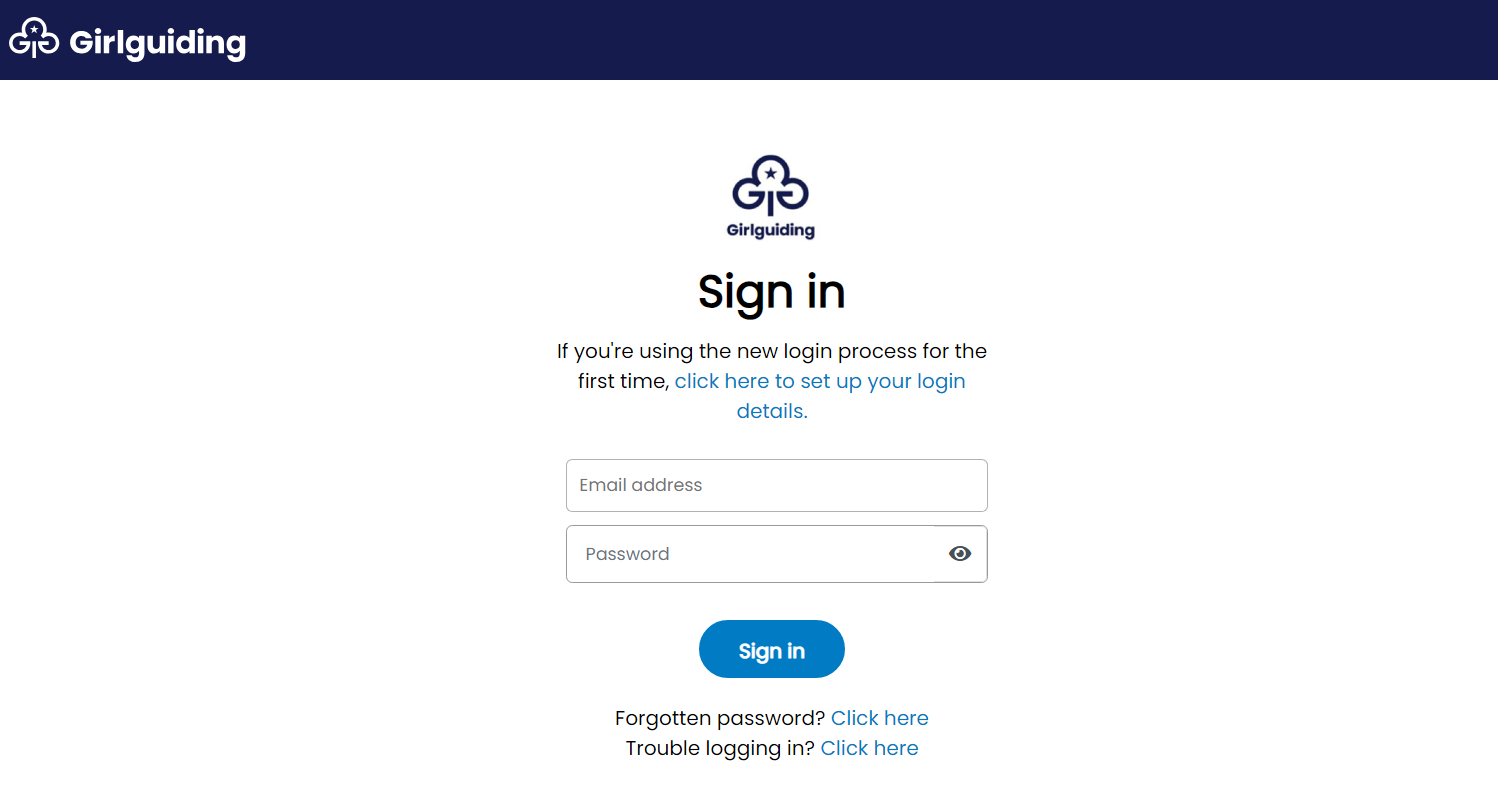 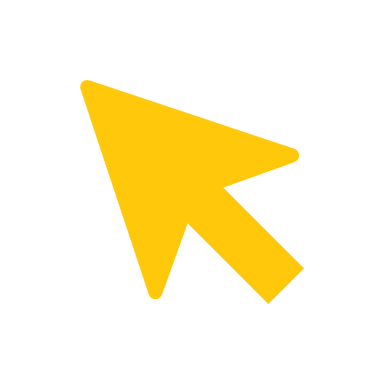 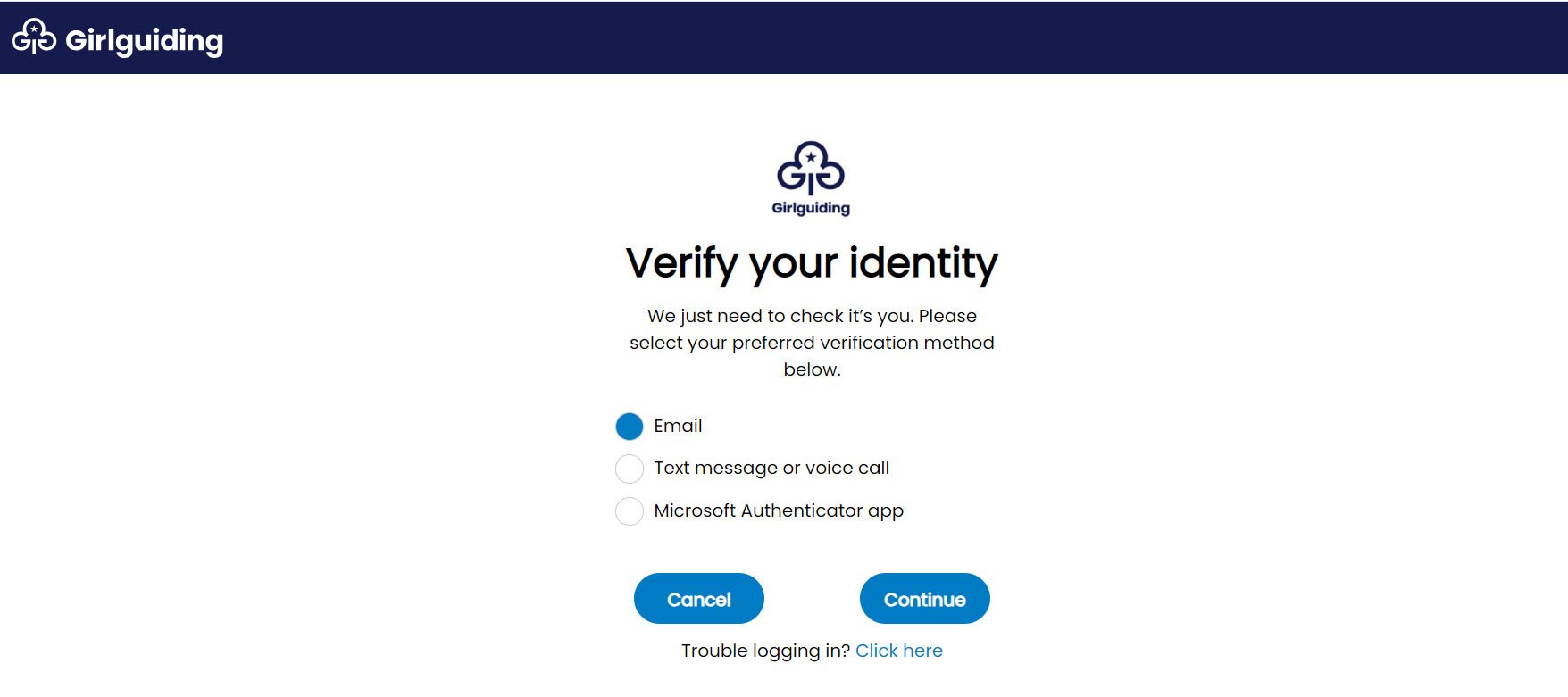 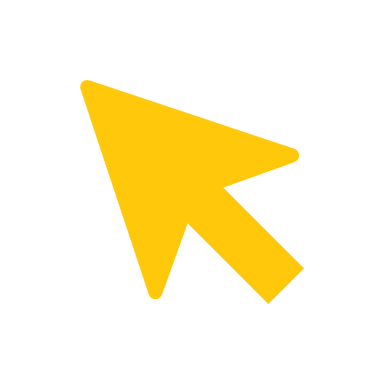 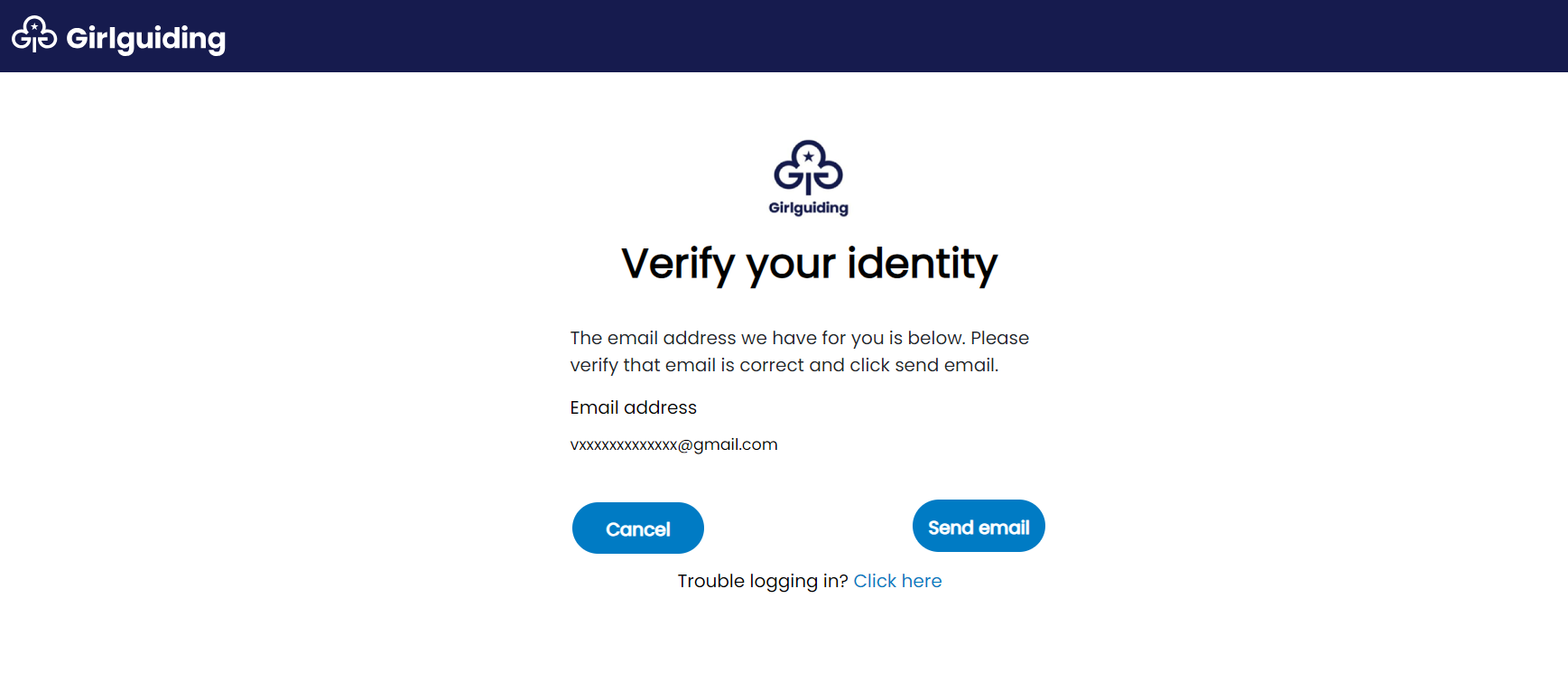 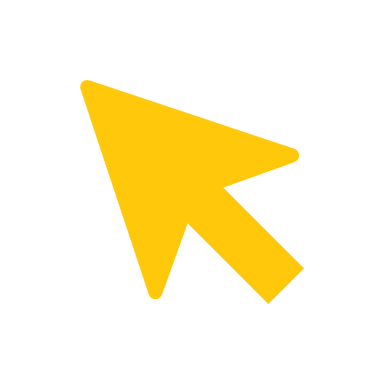 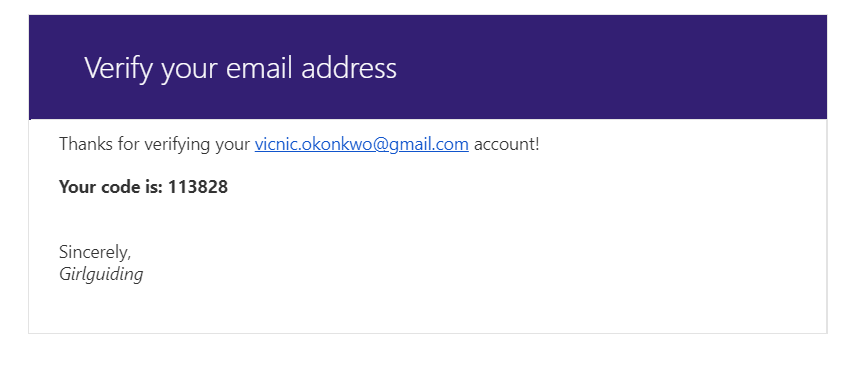 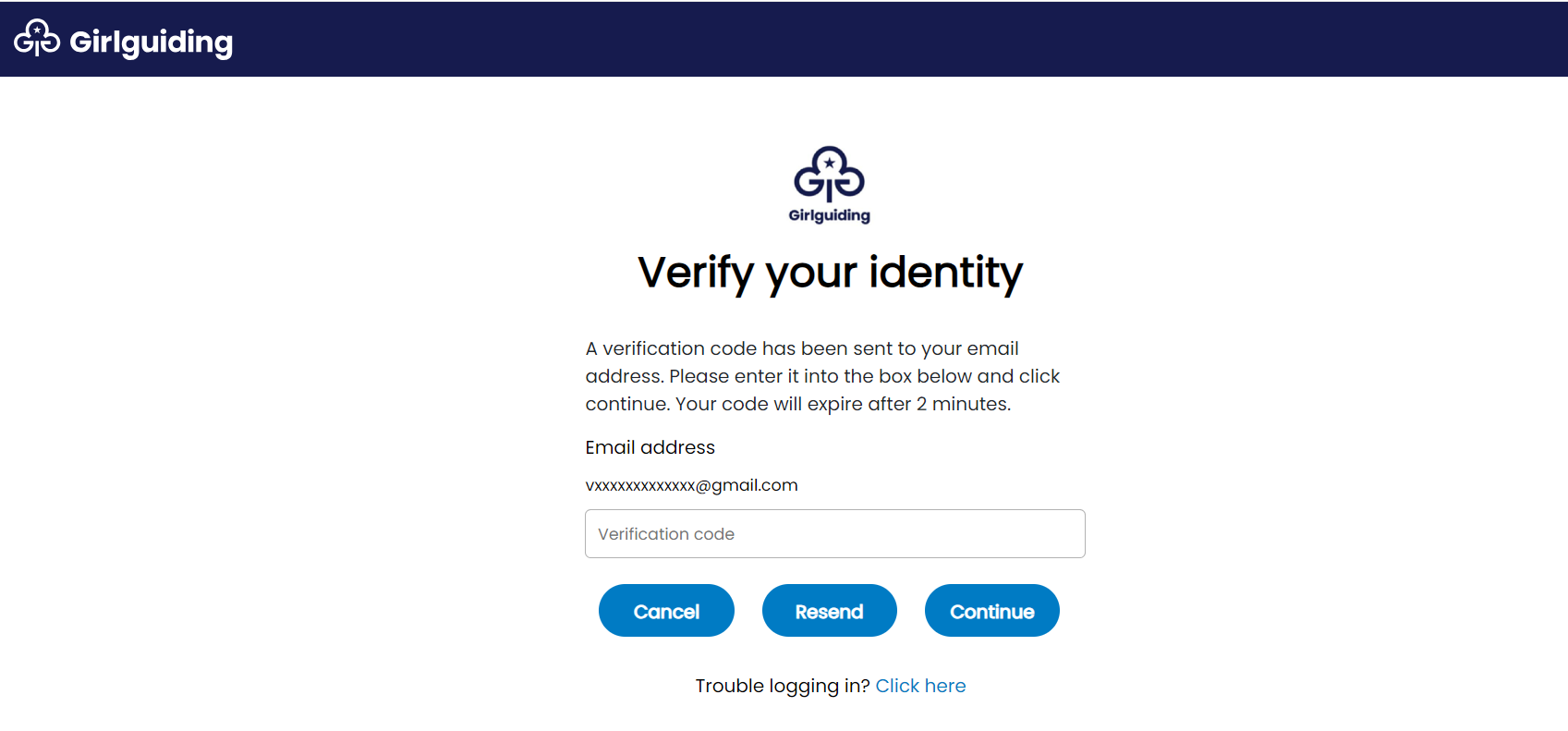 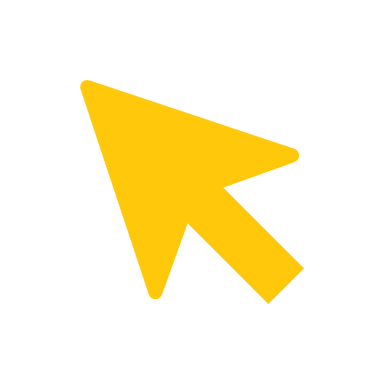 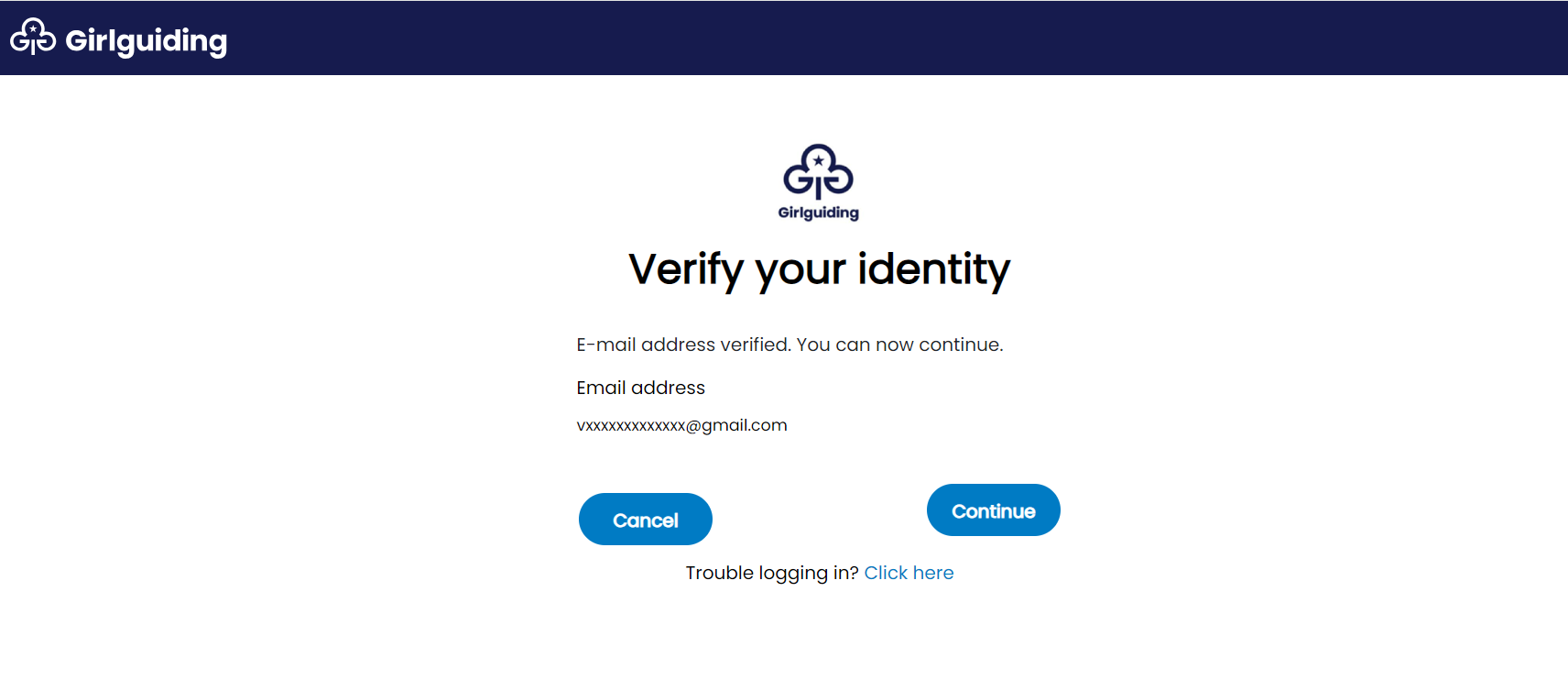 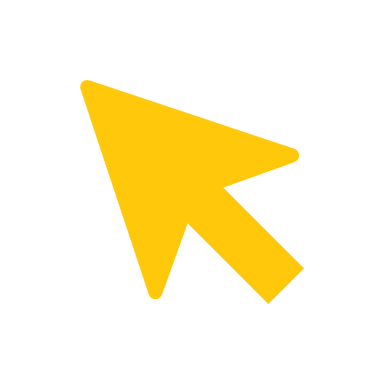 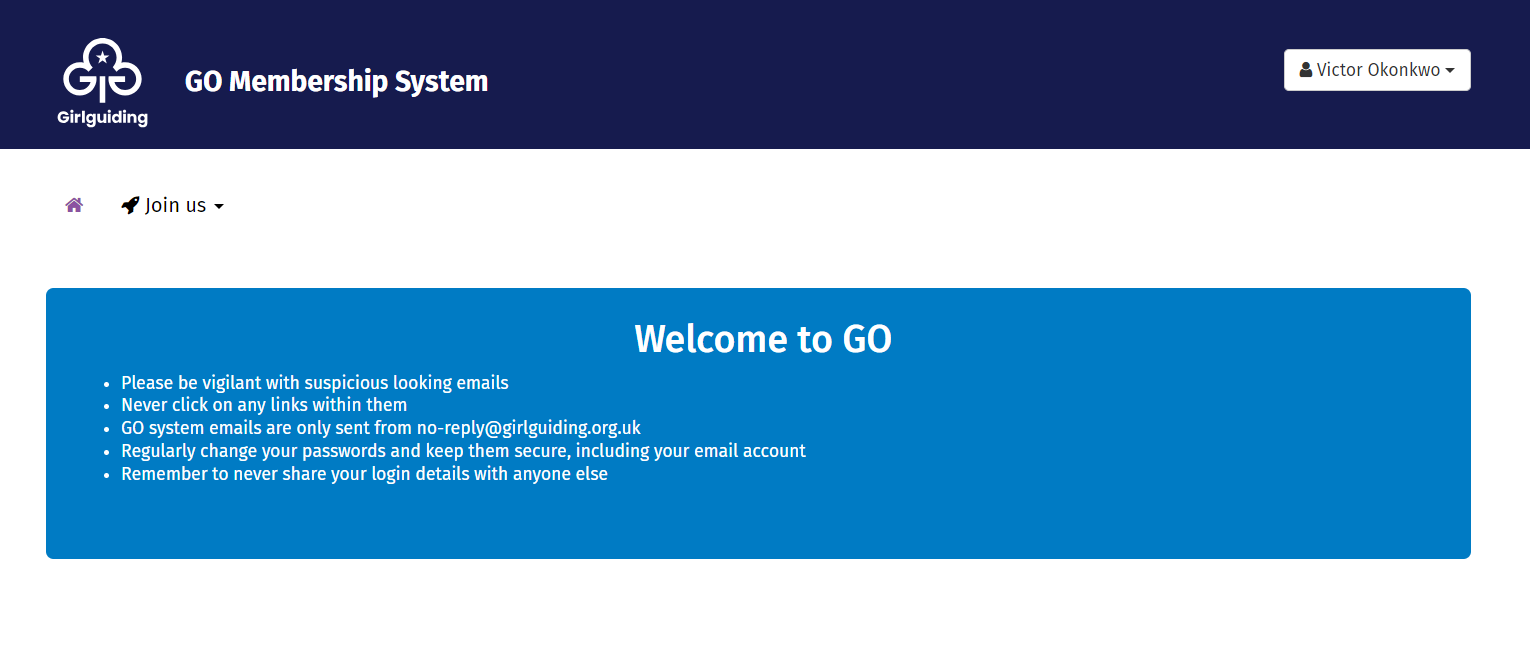 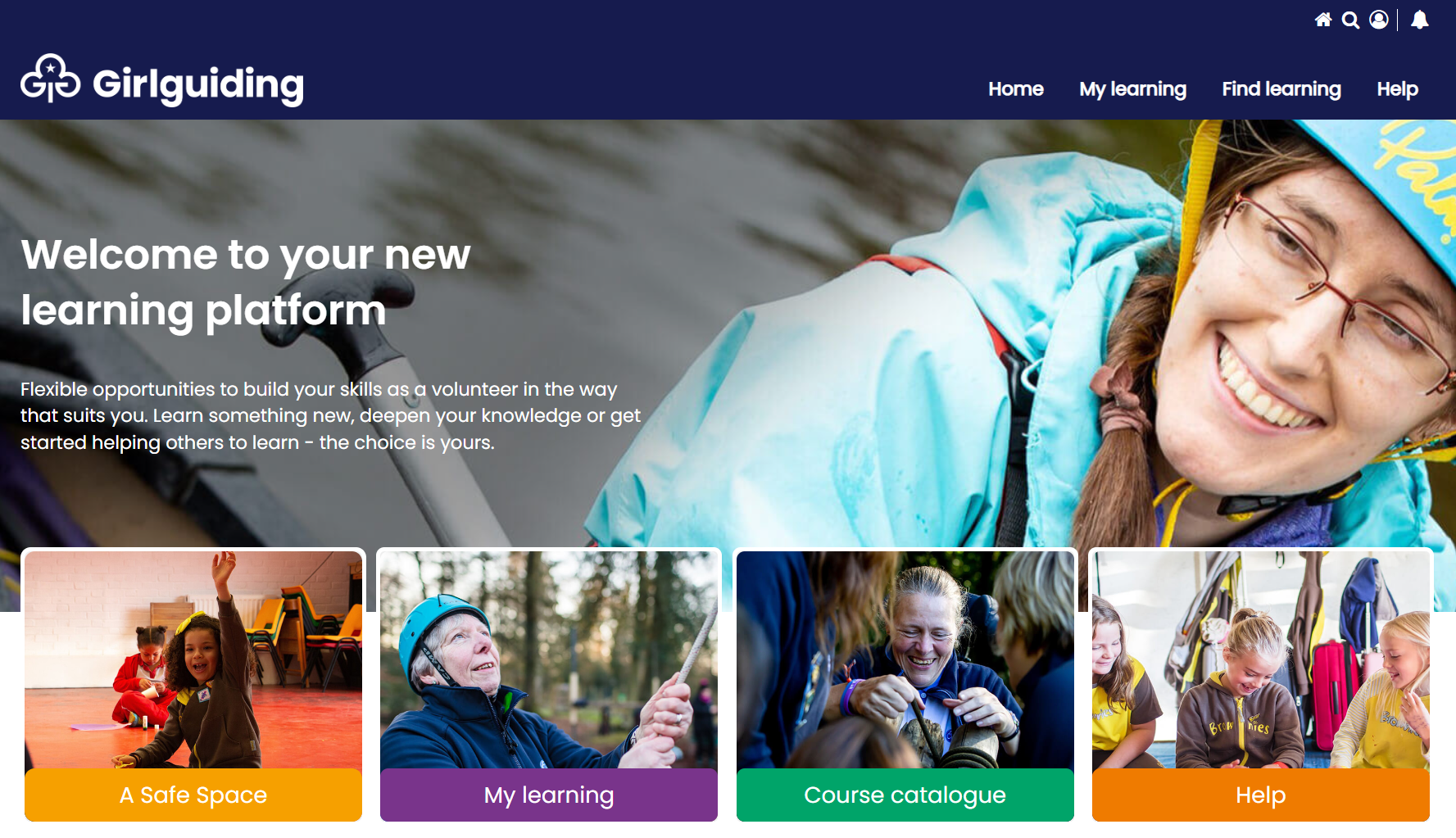